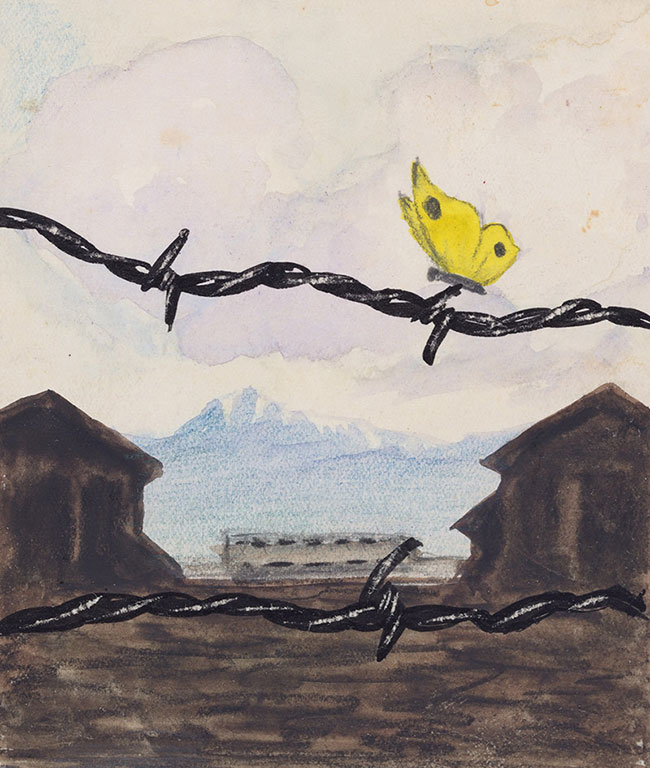 Worum geht es in dem Text?
Die Themen sind:
Krieg, Reisen, Holocaust, Arbeit, Kunst, Tod, Jugend  

Die Personen fühlen sich:
frei / unfrei;      deprimiert / voller Energie, 
hoffnungsvoll / hoffnungslos;      satt / hungrig
Image 4
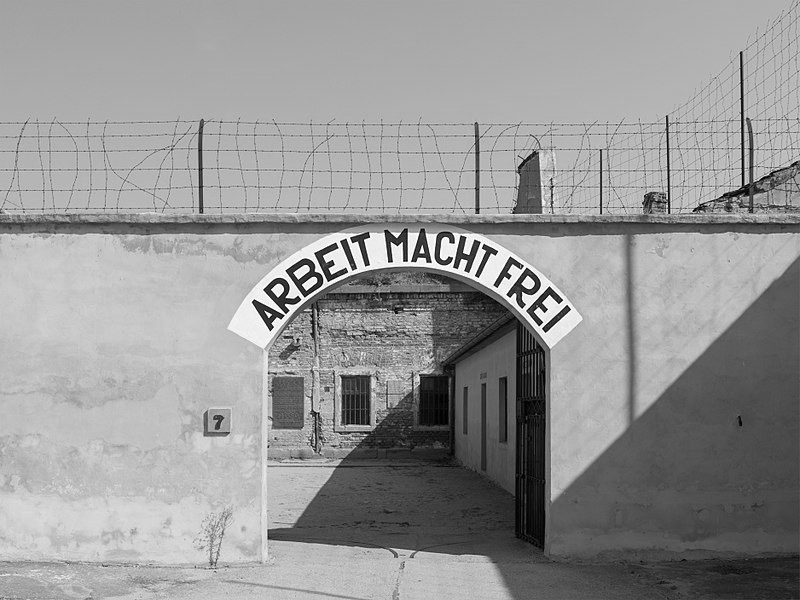 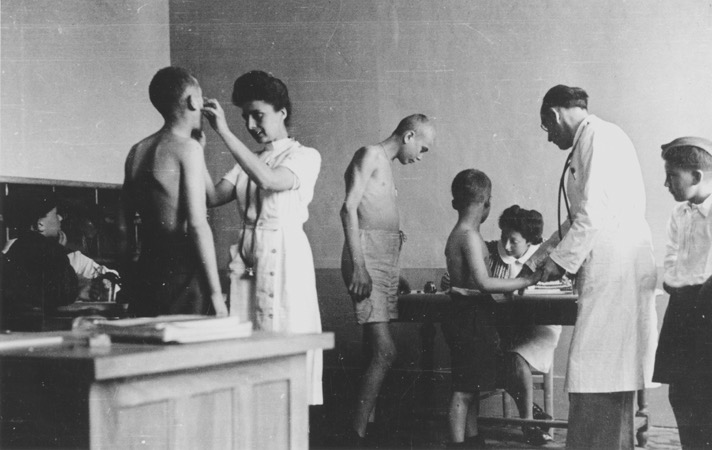 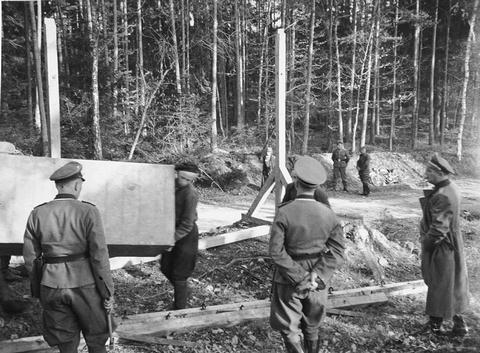 Image 1
Image 2
Image 3
1
Kunst aus dem Holocaust
Image 4
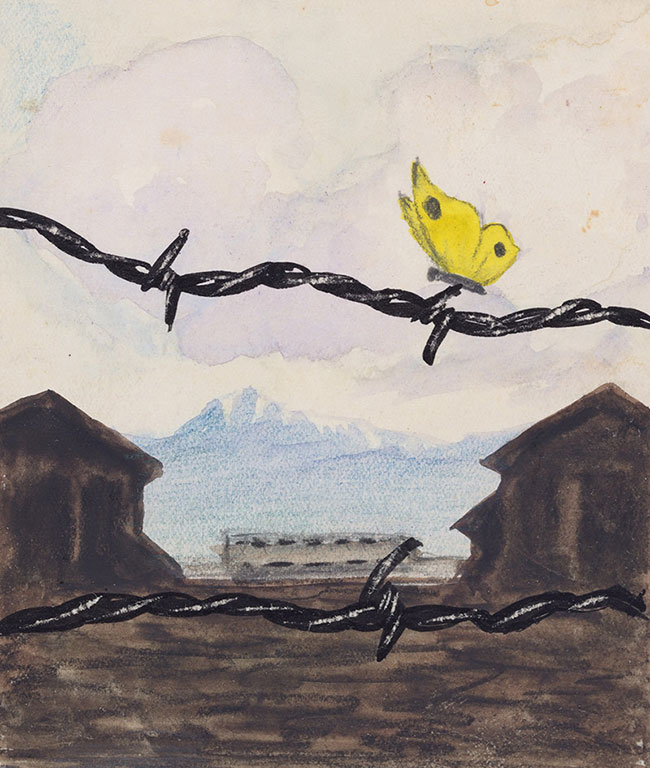 2
Hintergrund: Ghetto Theresienstadt
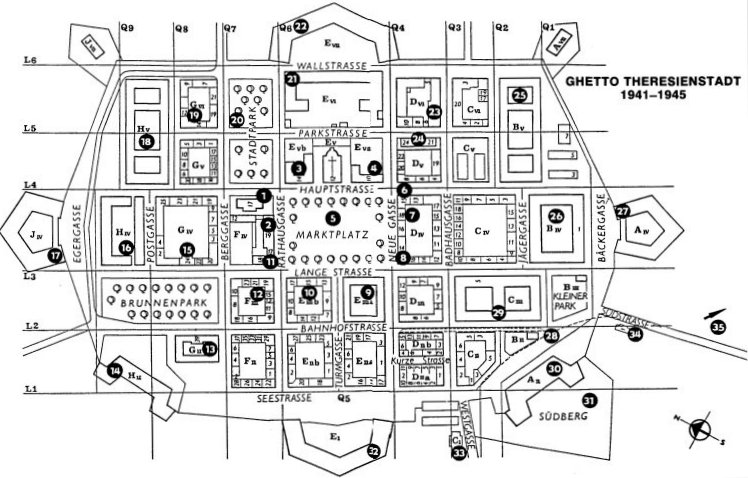 Ghetto Theresienstadt (1941-1945)

Arbeitslager der Nazis in altem Fort
klein: 13.52 km2 
150,000 Juden -> 11,111 pro km2 
Hunger & Infektionen
33,000 Juden sterben im Ghetto
88,000 müssen ins Konzentrationslager Auschwitz
17,000 überleben
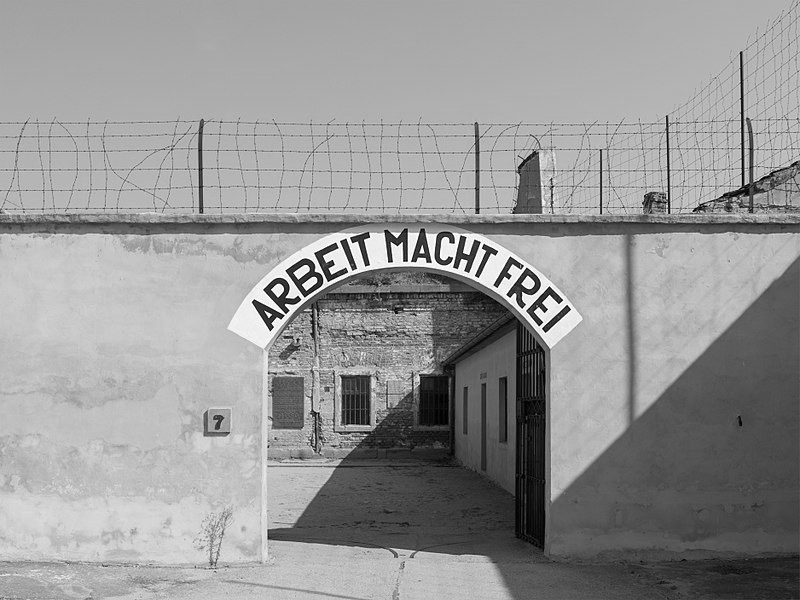 3
Image 3
Wichtige Wörter
4
Text discovery & reading activities
Ich lese jetzt den Text vor. Hört gut zu!

Während ihr zuhört: Füllt die Lücken aus.
5
Abschied  Wunsch  Juden  schlimm Ghetto Wunder
Kunst aus dem Holocaust
Die Kollektion "Yad Vashem" sammelt jüdische Kunst von 1939 bis 1945. Die Mahler haben im Ghetto gelebt, weil (1)_____ sich zur Nazi-Zeit im Ghetto niederlassen mussten. Die Konditionen waren (2)_________, weil zu viele Juden im (3)_______ eingepfercht waren. Die Mahler haben das in Bildern beschrieben. Ein Bild von Bodek und Löw aus dem Jahr 1941 drückt ihren (4)____ nach Freiheit aus. Ein gelber Schmetterling sitzt auf einem Zaun. Er ist bereit zum Abflug. In der Realität sind viele Mahler in Konzentrationslagern gestorben. Es ist ein (5)______, dass man ihre Werke nach dem Krieg gefunden hat. Sie sind wie ein letzter (6)________sgruß an die Welt.
6
Kunst aus dem Holocaust
Die Kollektion "Yad Vashem" sammelt jüdische Kunst von 1939 bis 1945. Die Mahler haben im Ghetto gelebt, weil (1) Juden sich zur Nazi-Zeit im Ghetto niederlassen mussten. Die Konditionen waren (2) schlimm, weil zu viele Juden im (3) Ghetto eingepfercht waren. Die Mahler haben das in Bildern beschrieben. Ein Bild von Bodek und Löw aus dem Jahr 1941 drückt ihren (4) Wunsch nach Freiheit aus. Ein gelber Schmetterling sitzt auf einem Zaun. Er ist bereit zum Abflug. In der Realität sind viele Mahler in Konzentrationslagern gestorben. Es ist ein (5) Wunder, dass man ihre Werke nach dem Krieg gefunden hat. Sie sind wie ein letzter (6) Abschiedsgruß an die Welt.
7
Lest den Text jetzt still.

Welche Wörter kennt ihr nicht? Unterstreicht sie rot.

Vergleicht mit anderen. Habt ihr das Gleiche unterstrichen?

Könnt ihr euch gegenseitig helfen?
8
Übersetzung
Bringt die Übersetzung  in die richtigen Reihenfolge.
9
Die Kollektion "Yad Vashem" sammelt jüdische Kunst von 1939 bis 1945. Die Mahler haben im Ghetto gelebt, weil Juden sich zur Nazi-Zeit im Ghetto niederlassen mussten. Die Konditionen waren schlimm, weil zu viele Juden im Ghetto eingepfercht waren. Die Mahler haben das in Bildern beschrieben. Ein Bild von Bodek und Löw aus dem Jahr 1941 drückt ihren Wunsch nach Freiheit aus. Ein gelber Schmetterling sitzt auf einem Zaun. Er ist bereit zum Abflug. In der Realität sind viele Mahler in Konzentrationslagern gestorben. Es ist ein Wunder, dass man ihre Werke nach dem Krieg gefunden hat. Sie sind wie ein letzter Abschiedsgruß an die Welt.
A picture by Bodek and Löw from 1941 expresses their wish for freedom.
It is a miracle that their works were found after the war.
The painters lived in a ghetto, because Jews had to settle in ghettos during the Nazi-time.
The collection ‘Yad Vashem’ collects Jewish Art from 1939 to 1945.
The painters described this in their pictures.
Conditions were terrible, because too many Jews were penned in in the ghetto.
In reality, many painters died in the concentration camps.
They are like a last farewell to the world.
A yellow butterfly is sitting on a fence. It is ready to take flight.
10
Die Kollektion "Yad Vashem" sammelt jüdische Kunst von 1939 bis 1945. Die Mahler haben im Ghetto gelebt, weil Juden sich zur Nazi-Zeit im Ghetto niederlassen mussten. Die Konditionen waren schlimm, weil zu viele Juden im Ghetto eingepfercht waren. Die Mahler haben das in Bildern beschrieben. Ein Bild von Bodek und Löw aus dem Jahr 1941 drückt ihren Wunsch nach Freiheit aus. Ein gelber Schmetterling sitzt auf einem Zaun. Er ist bereit zum Abflug. In der Realität sind viele Mahler in Konzentrationslagern gestorben. Es ist ein Wunder, dass man ihre Werke nach dem Krieg gefunden hat. Sie sind wie ein letzter Abschiedsgruß an die Welt.
A picture by Bodek and Löw from 1941 expresses their wish for freedom.
It is a miracle that their works were found after the war.
The painters lived in a ghetto, because Jews had to settle in ghettos during the Nazi-time.
The collection ‘Yad Vashem’ collects Jewish Art from 1939 to 1945.
The painters described this in their pictures.
Conditions were terrible, because too many Jews were penned in in the ghetto.
In reality, many painters died in the concentration camps.
They are like a last farewell to the world.
A yellow butterfly is sitting on a fence. It is ready to take flight.
11
Lest den Text jetzt still und unterstreicht:
blau = Positives  
rot = Negatives

Vergleicht mit anderen. 
Habt ihr das Gleiche unterstrichen?
Was fällt euch auf?
12
Focus on language: Konjunktionen - conjunctions
Definition: Konjunktionen verbinden zwei Sätze. 
Definition: Conjunctions link two clauses.

Es schneit. + Es ist kalt.   =  Es schneit,      weil es kalt ist.
It is snowing. + It is cold. = It is snowing, because it is cold.
Funktion: What does “weil” express? 

Es ist selten. + Es schneit im April. = Es ist selten, dass es im April schneit.
It is rare. + It snows in April.           = It is rare that it snows in April.
Funktion: What does “dass” express?
13
Focus on language: Konjunktionen - conjunctions
Definition: Konjunktionen verbinden zwei Sätze. 
Definition: Conjunctions link two clauses.

Es schneit. + Es ist kalt.   =  Es schneit,      weil es kalt ist.
It is snowing. + It is cold. = It is snowing, because it is cold.
Funktion: kausal, Grund (causal, reason) 

Es ist selten. + Es schneit im April. = Es ist selten, dass es im April schneit.
It is rare. + It snows in April.           = It is rare that it snows in April.
Funktion: mehr Information, Grund (more information, reason)

! “weil” & “that” schicken das Verb ans Ende des Satzes 
! “weil” & “that” send Verb to end of sentence
14
Kunst aus dem Holocaust
Findet Konjunktionen im Text.
Die Kollektion "Yad Vashem" sammelt jüdische Kunst von 1939 bis 1945. Die Mahler haben im Ghetto gelebt, weil Juden sich zur Nazi-Zeit im Ghetto niederlassen mussten. Die Konditionen waren schlimm, weil zu viele Juden im Ghetto eingepfercht waren. Die Mahler haben das in Bildern beschrieben. Ein Bild von Bodek und Löw aus dem Jahr 1941 drückt ihren Wunsch nach Freiheit aus. Ein gelber Schmetterling sitzt auf einem Zaun. Er ist bereit zum Abflug. In der Realität sind viele Mahler in Konzentrationslagern gestorben. Es ist ein Wunder, dass man ihre Werke nach dem Krieg gefunden hat. Sie sind wie ein letzter Abschiedsgruß an die Welt.
15
Kunst aus dem Holocaust
Findet Konjunktionen im Text.
Die Kollektion "Yad Vashem" sammelt jüdische Kunst von 1939 bis 1945. Die Mahler haben im Ghetto gelebt, weil Juden sich zur Nazi-Zeit im Ghetto niederlassen mussten. Die Konditionen waren schlimm, weil zu viele Juden im Ghetto eingepfercht waren. Die Mahler haben das in Bildern beschrieben. Ein Bild von Bodek und Löw aus dem Jahr 1941 drückt ihren Wunsch nach Freiheit aus. Ein gelber Schmetterling sitzt auf einem Zaun. Er ist bereit zum Abflug. In der Realität sind viele Mahler in Konzentrationslagern gestorben. Es ist ein Wunder, dass man ihre Werke nach dem Krieg gefunden hat. Sie sind wie ein letzter Abschiedsgruß an die Welt.
16
Welche Konjunktion ist besser? Weil oder dass?
17
Welche Konjunktion ist besser? Weil oder dass?
18
Fragt einen Partner: Wie findest du den Text?
traurig
schön
inspirierend
aussagekräftig
blöd
Ich finde den Text (nicht):
informativ
interessant
nichtssagend
langweilig
bunt
farblos
grausam
wichtig
überraschend
fröhlich
einfach zu verstehen
uninteressant
schwer zu verstehen
altmodisch
aktuell
deprimierend
19
Ich finde den Text nicht:
Ich finde den Text:
traurig
inspirierend
schön
aussagekräftig
langweilig
interessant
farblos
informativ
nichtssagend
wichtig
grausam
fröhlich
uninteressant
altmodisch
überraschend
aktuell
schwer zu verstehen
einfach zu verstehen
deprimierend
uninteressant
bunt
blöd
20
Was symbolisiert ein Schmetterling?
?
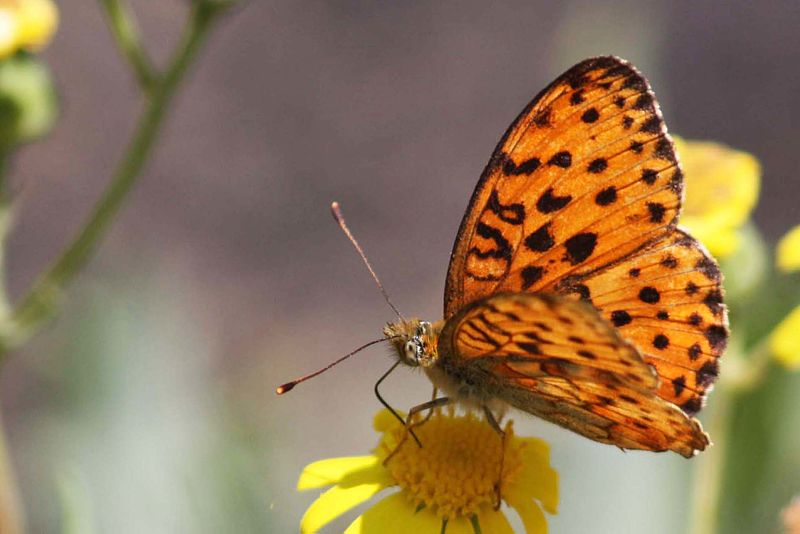 Image 5
Umwelt  Trauer  Frieden  Gefahr  Angst  Liebe  Krieg  Schule  
Schönheit  Hass  Freiheit  Hoffnung  Leben  Freude  Toleranz
21
Frieden
Leben
?
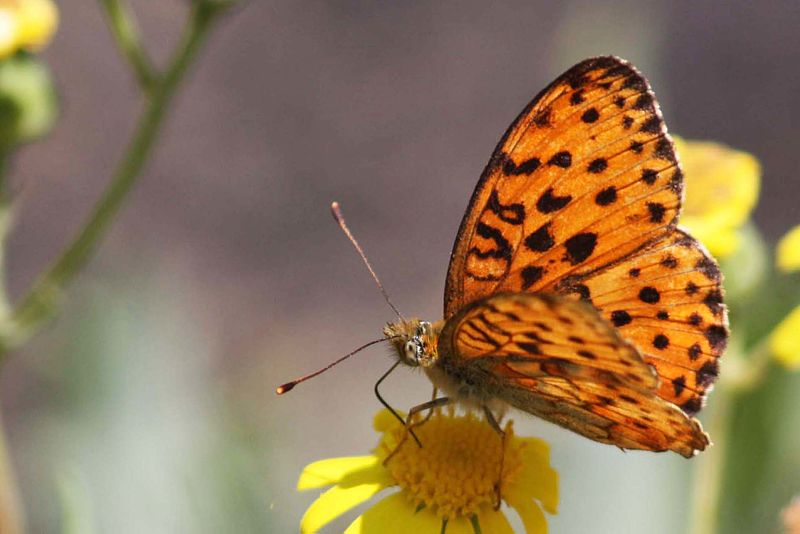 Hoffnung
Freiheit
Image 5
Schönheit
Liebe
und was noch?
Freude
22
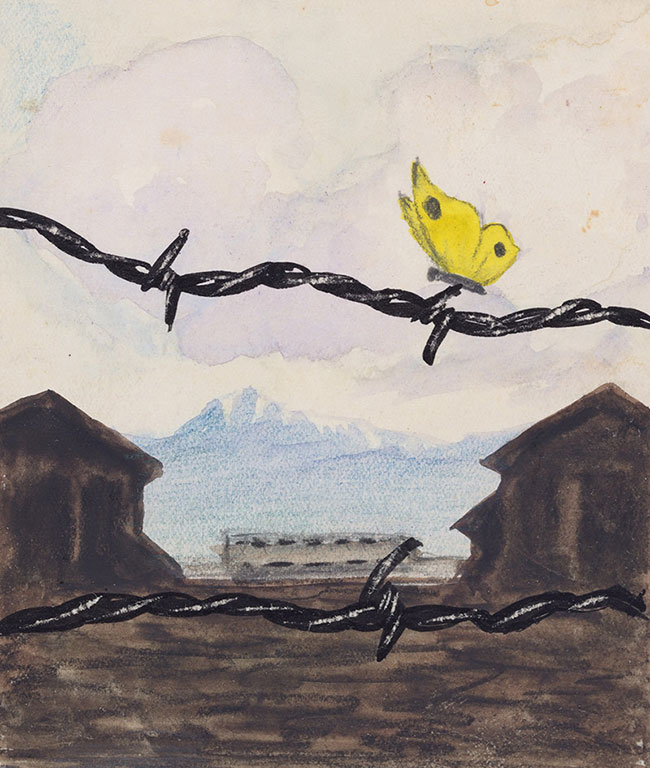 Option 1 Hausaufgabe: Der Schmetterling kommt zurück!
Hier ist das Bild von Bodek und Löw (1941).
Schreibe einen kurzen Text über den Schmetterling. 

Der Schmetterling bringt…Liebe/ Freiheit / Frieden / Krieg / Tod…
The butterfly brings…love / freedom / peace / war / death…
Der Schmetterling sagt: Ich wünsche mir / Ich habe einen Wunsch…
The butterfly says: I wish for / I have a wish: …
Dann lacht / weint / winkt / geht…der Schmetterling 
Then the butterfly laughs / cries / waves / leaves…
Bodek und Löw, 1941
23
Option 2 Hausaufgabe: Bericht
Es ist 1944. Ihr seid Journalisten und besucht das Ghetto Theresienstadt mit dem Roten Kreuz.
Die Nazis sagen: In Theresienstadt haben die Juden alles, was sie brauchen. 
Stimmt das? Schreibt über die Fakten. 

?? Menschen leben auf ?? km2
Die Menschen haben keinen Platz, weil…
Es gibt soviele Menschen, dass
Viele sterben, weil…
Ich hoffe, dass...
Finde mehr Fakten:
http://www.ghetto-theresienstadt.info/terezinghetto.htm
24
Images
Image 1: Buchenwald Forced Labor Gallows 13137 by Robert A. Schmuhl (United States Holocaust Memorial Museum) is in the public domain
Image 2: Buchenwald Children 26145 by Robert Waisman (United States Holocaust Memorial Museum) is in the public domain
Image 3: Czech-2013-Terezin-Theresienstadt-Arbeit macht frei by Andrew Shiva (Godot13) is licensed under  Creative Commons Attribution-Share Alike 4.0 International 
Image 4: One Spring, Gurs Camp (1941) Copyright © 2019 Yad Vashem. Published here courtesy of The World Holocaust Remembrance Centre. 
Image 5: Marbled fritillary (Brenthis daphne) by Charles J Sharp is licensed under Creative Commons Attribution-Share Alike 3.0 Unported
25